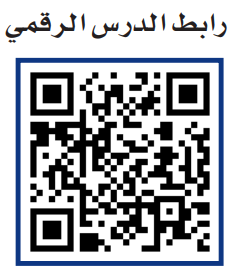 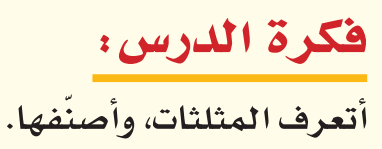 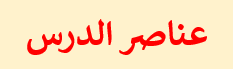 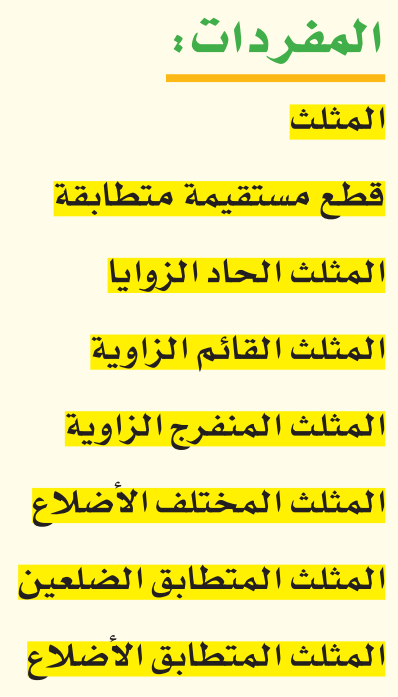 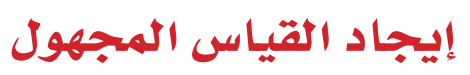 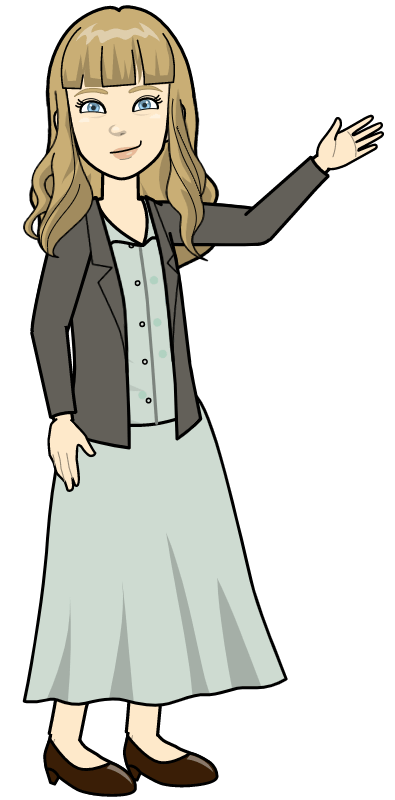 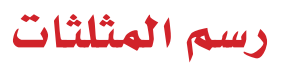 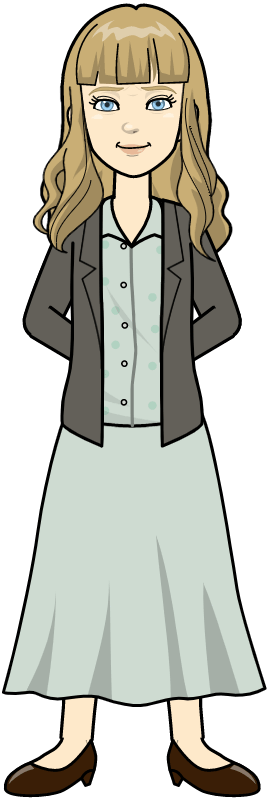 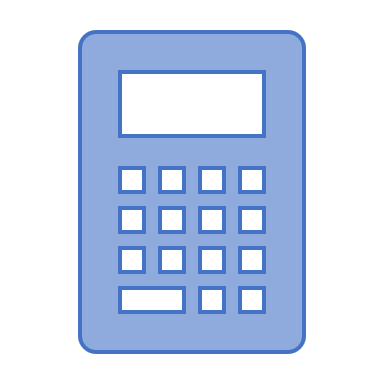 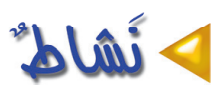 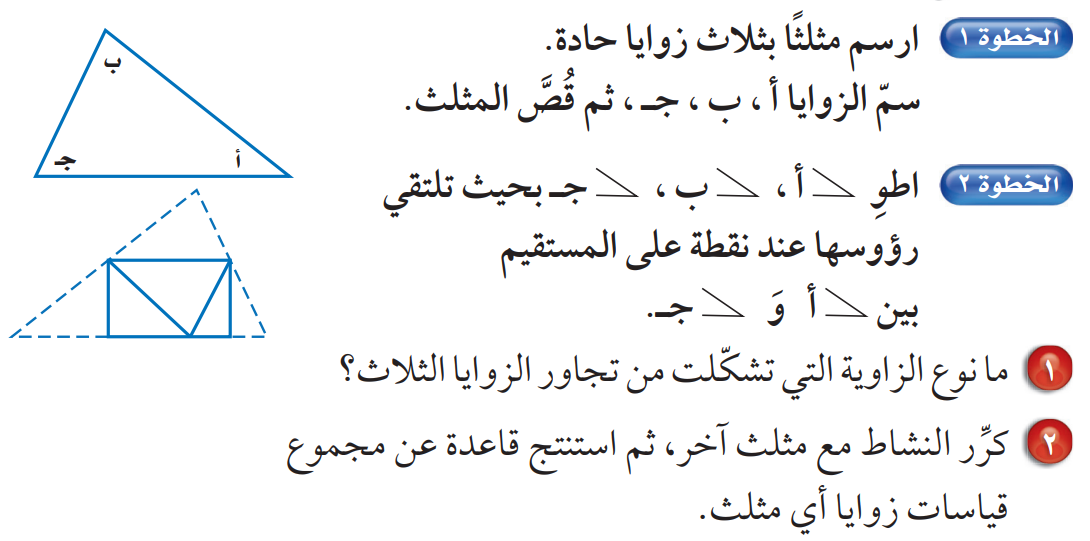 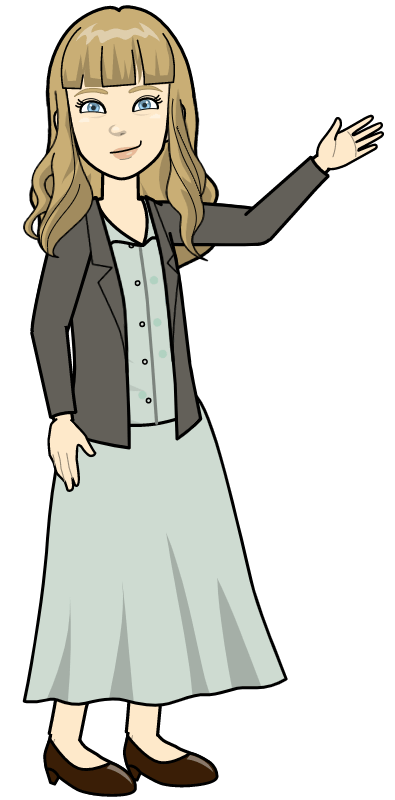 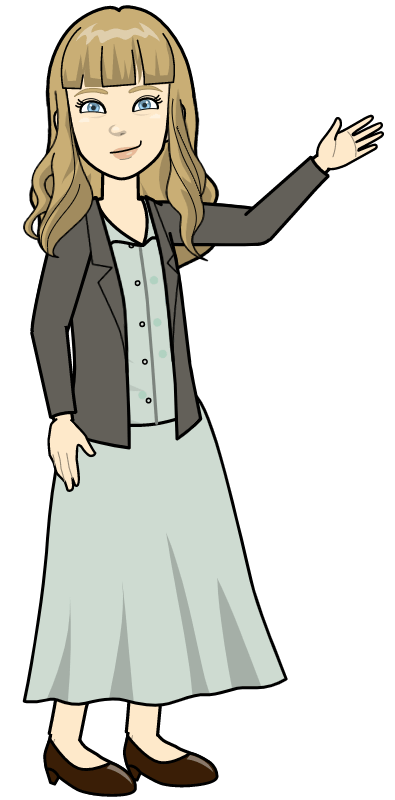 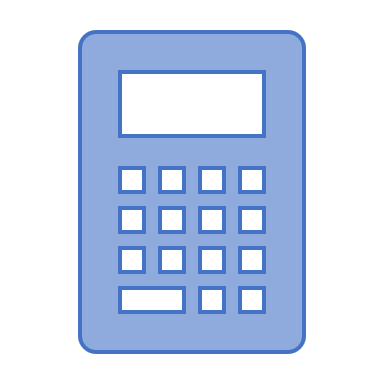 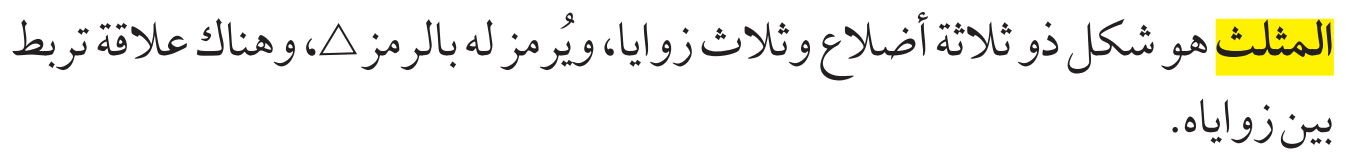 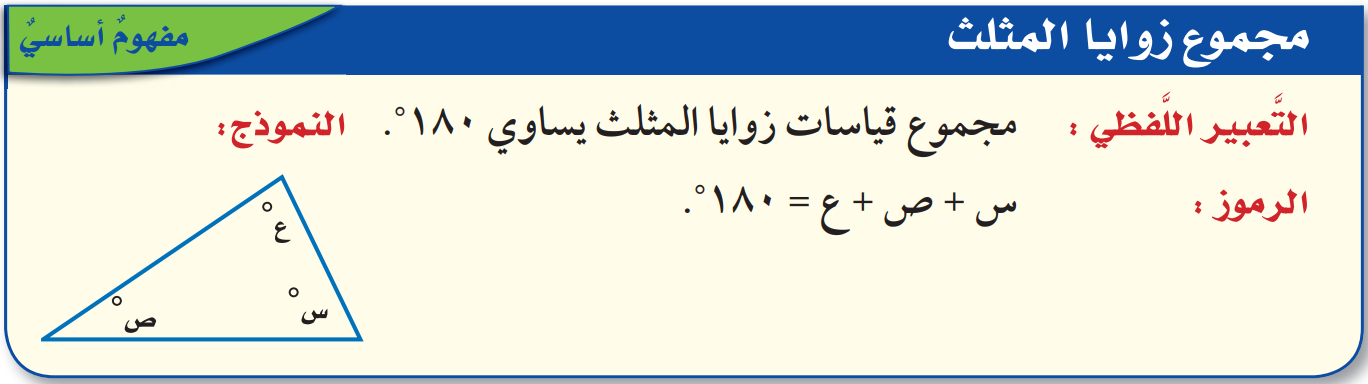 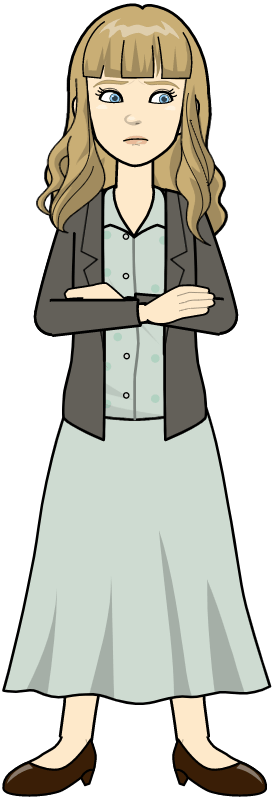 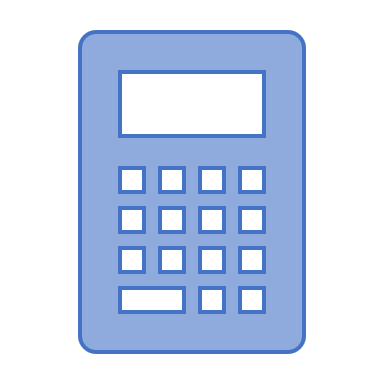 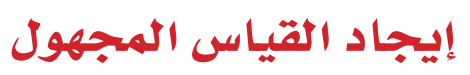 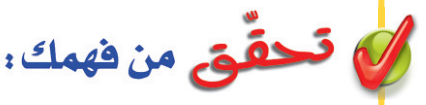 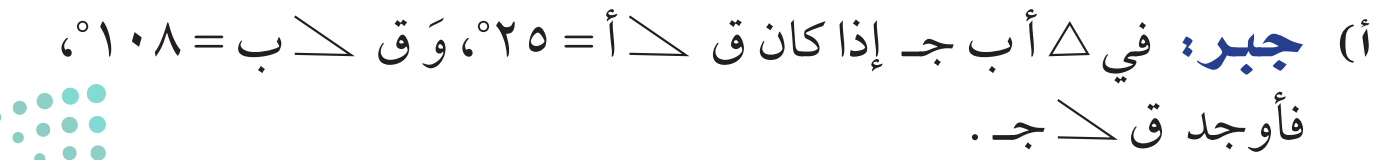 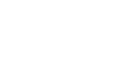 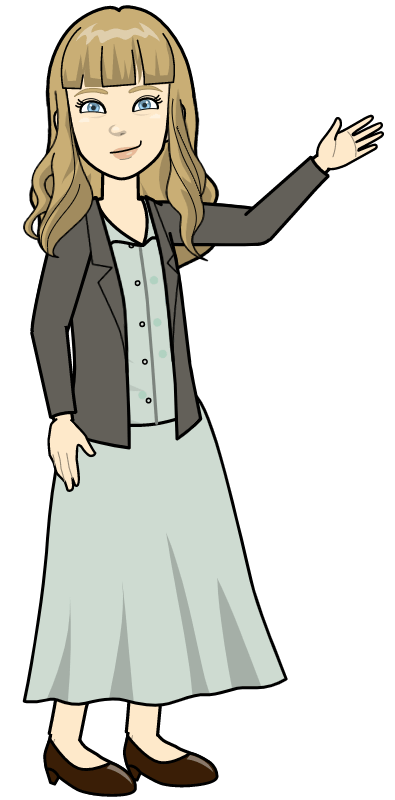 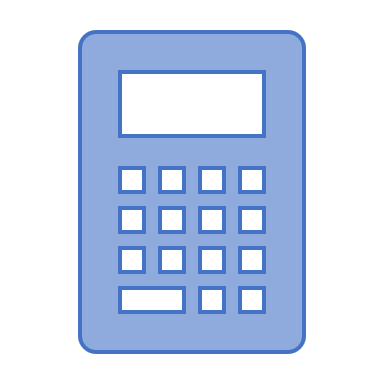 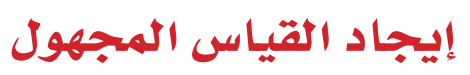 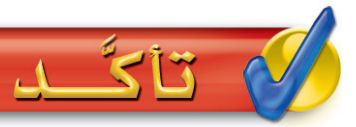 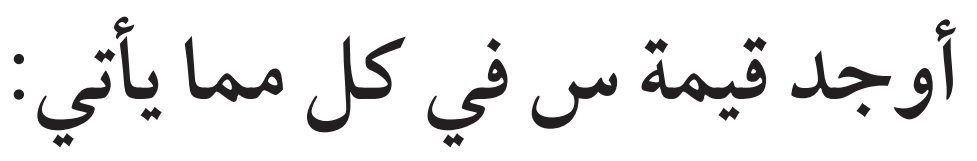 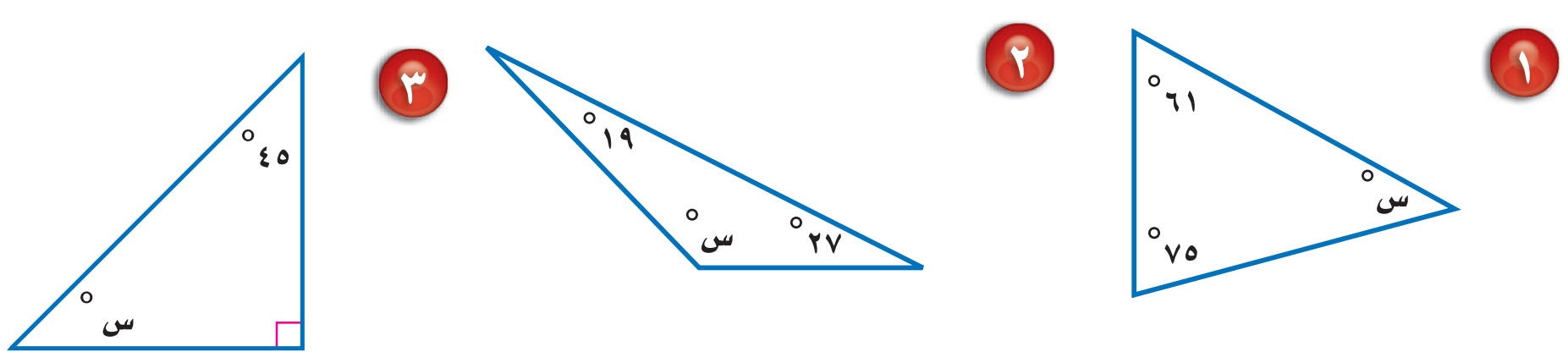 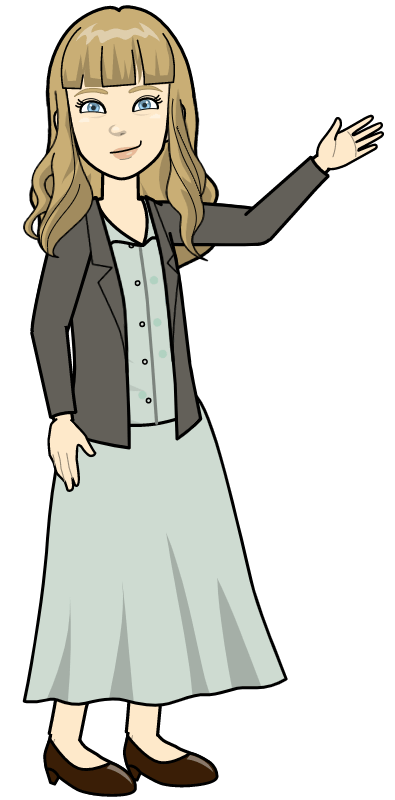 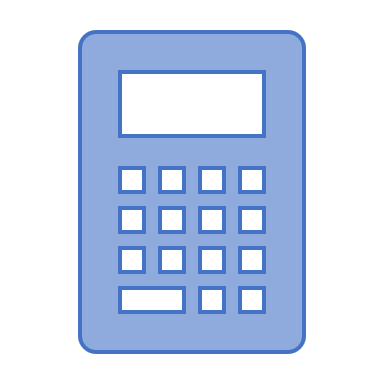 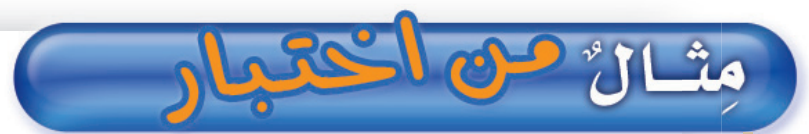 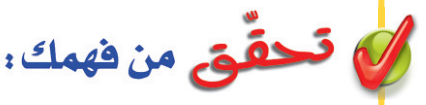 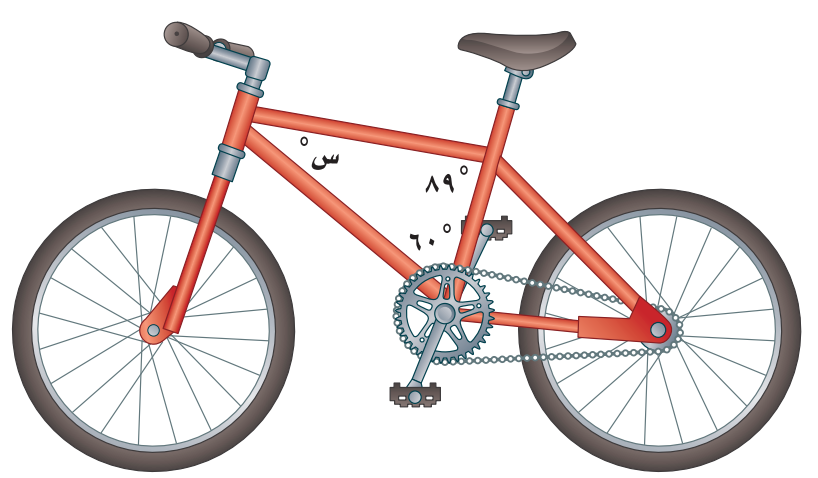 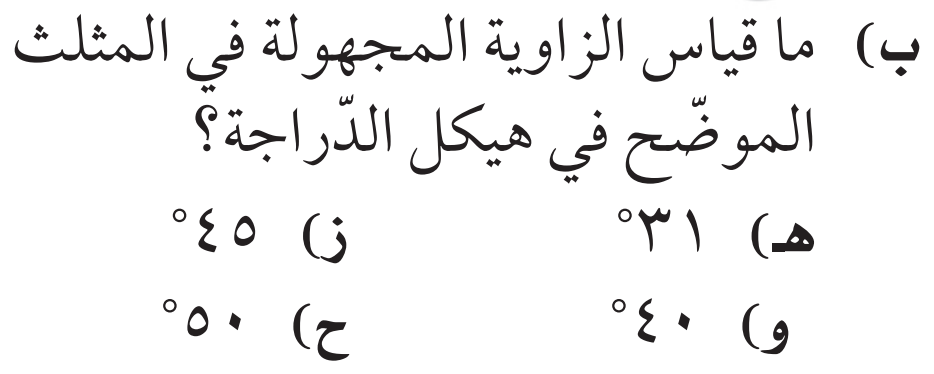 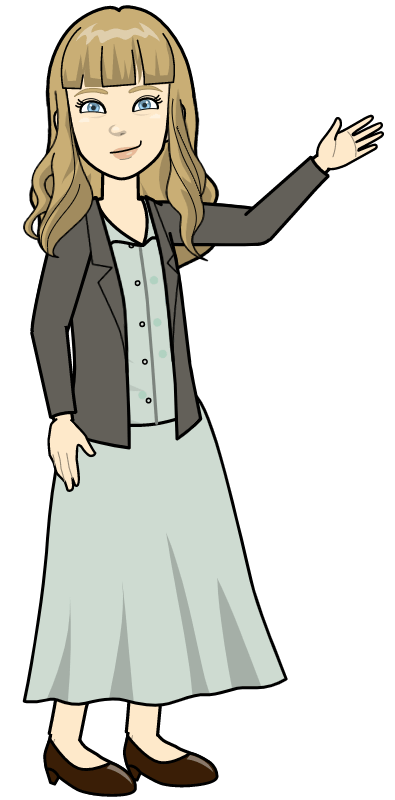 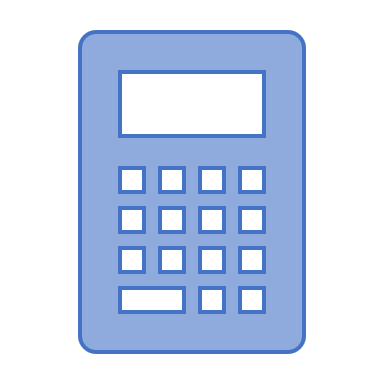 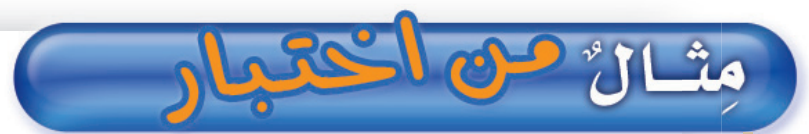 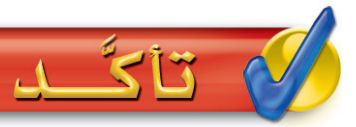 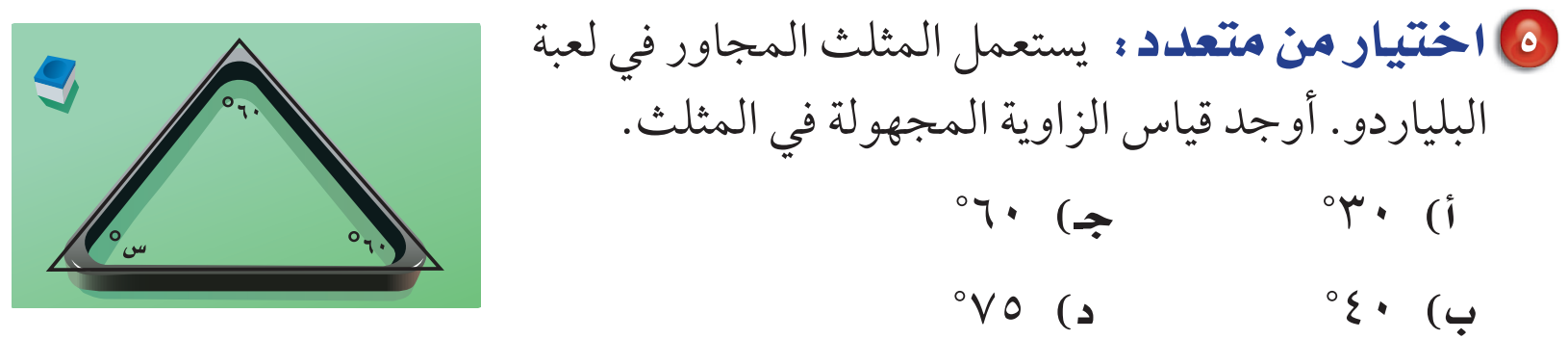 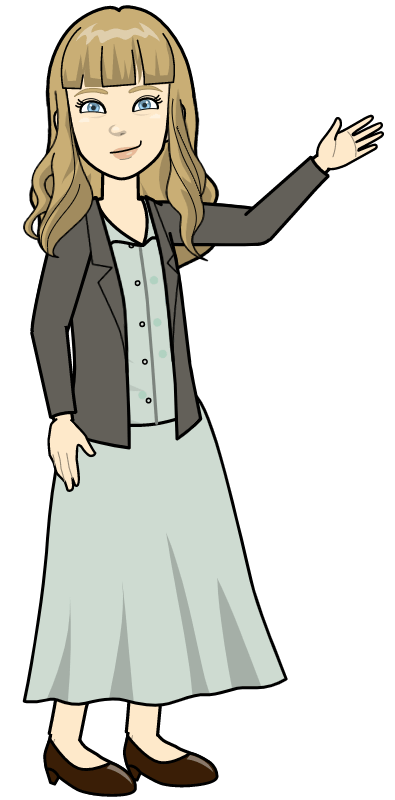 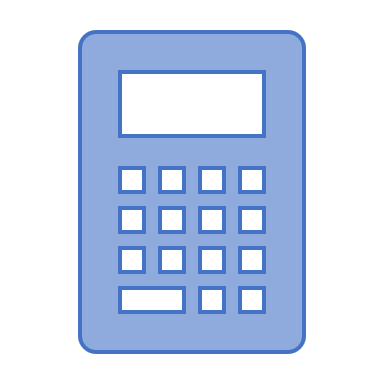 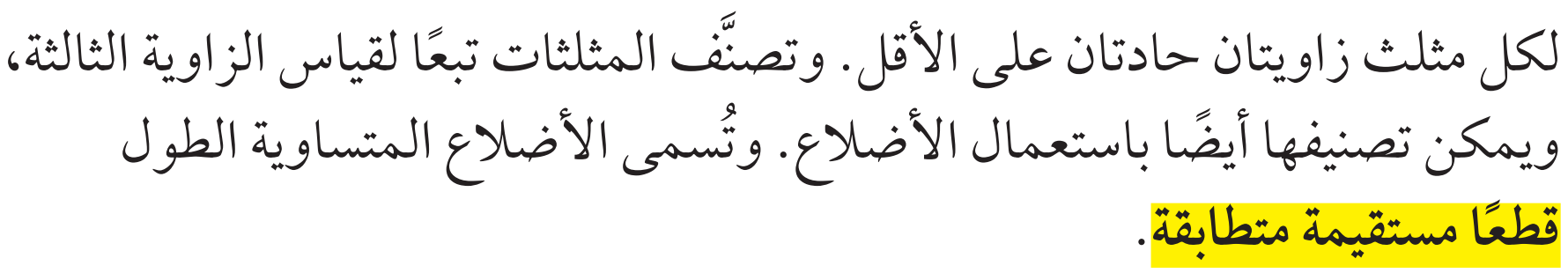 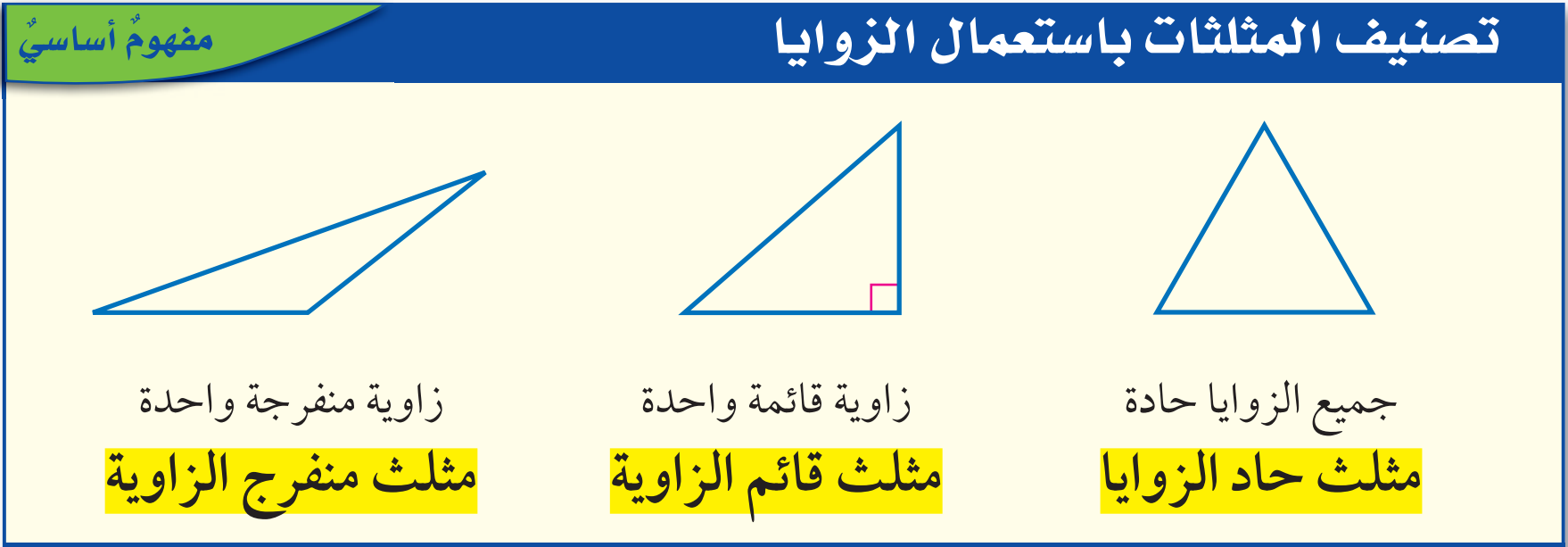 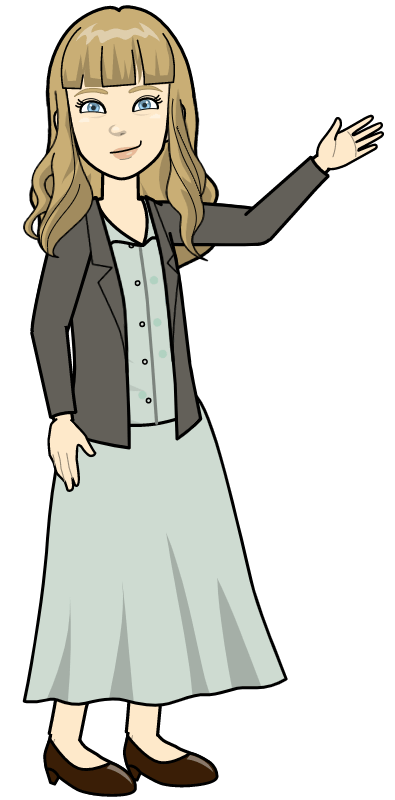 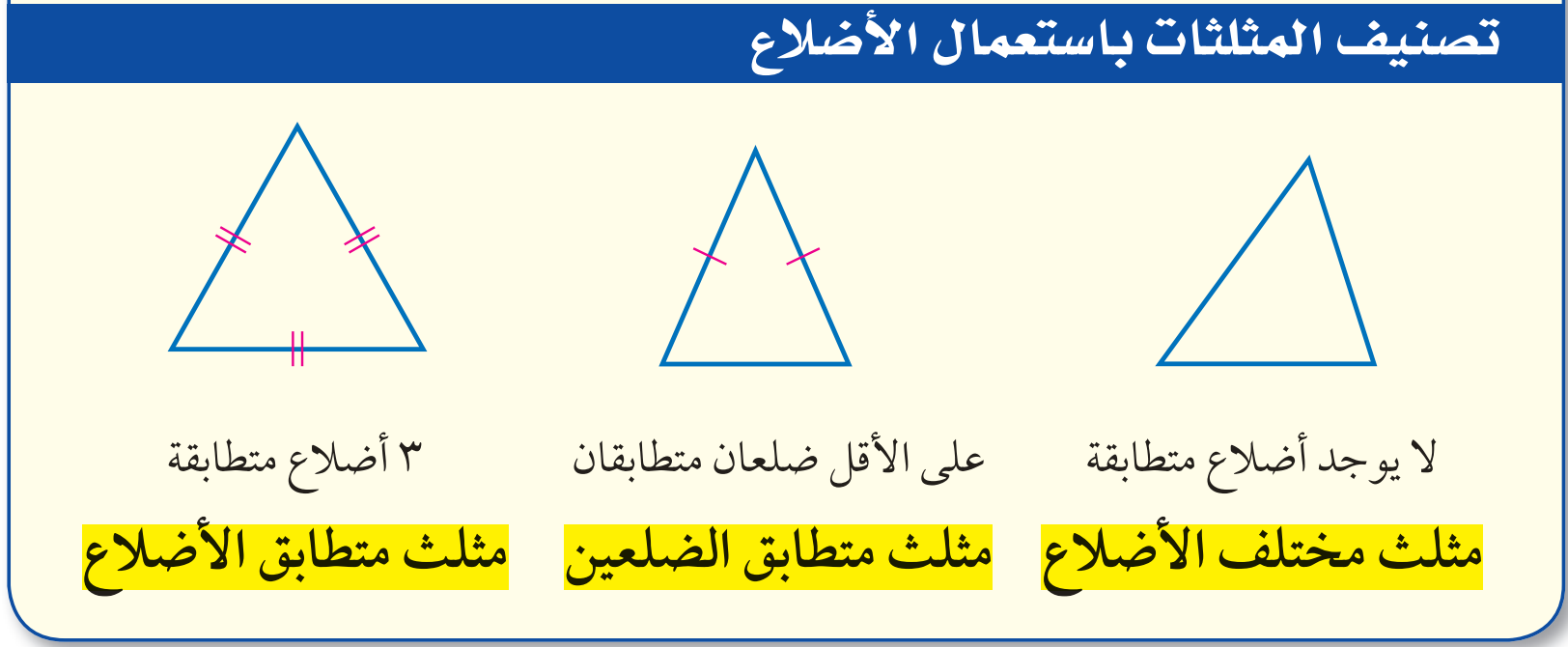 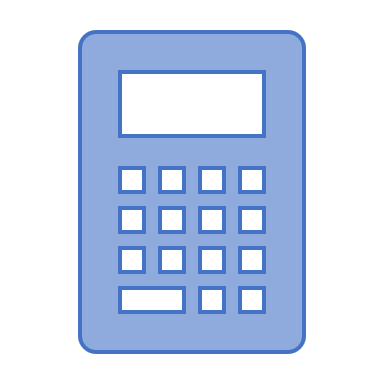 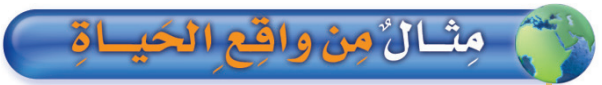 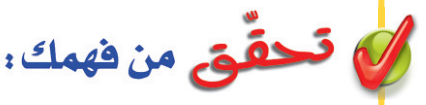 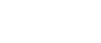 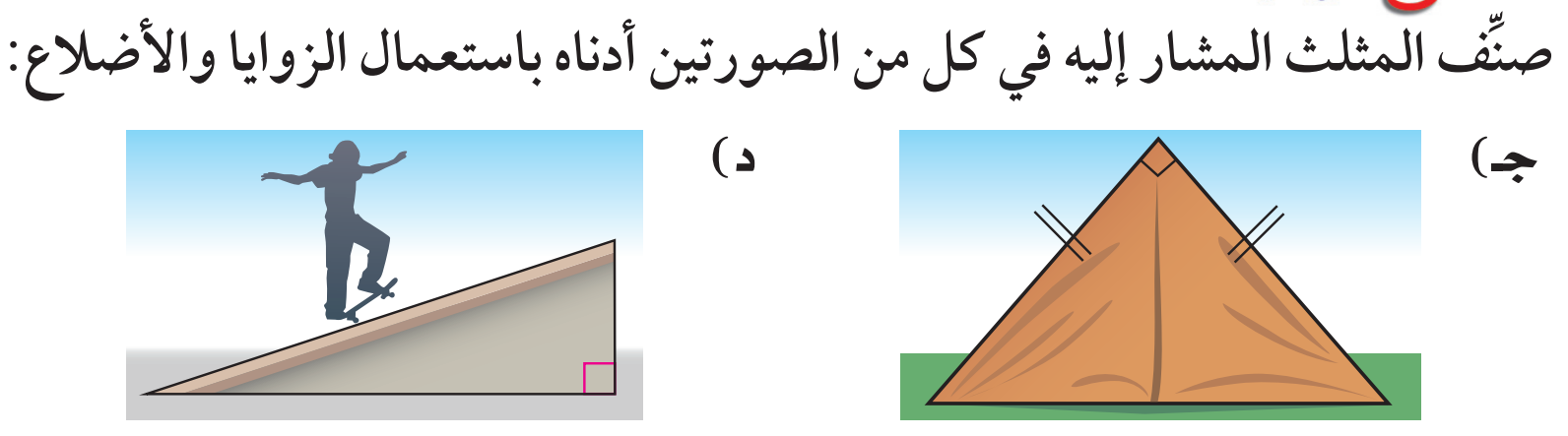 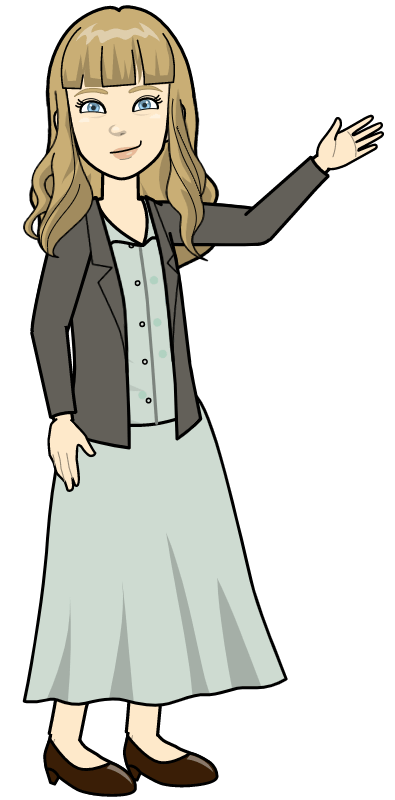 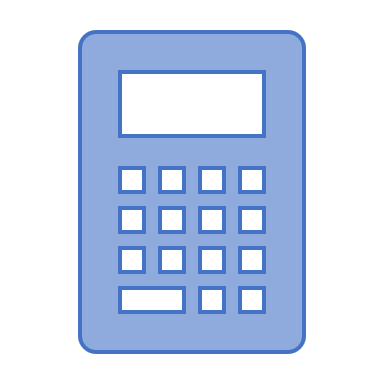 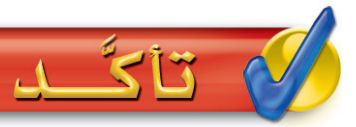 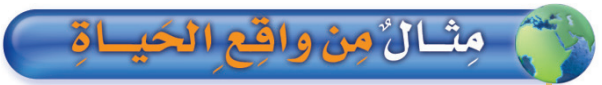 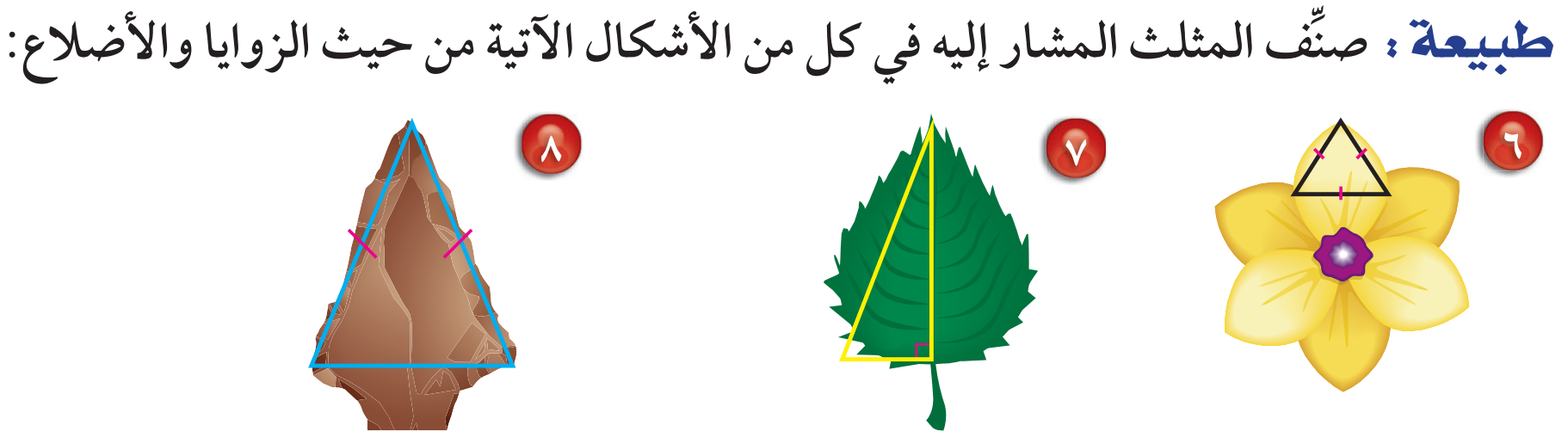 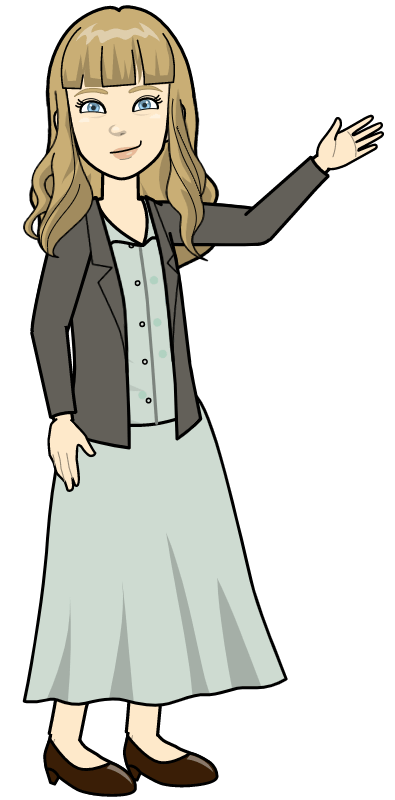 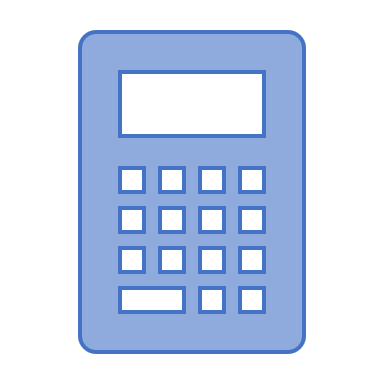 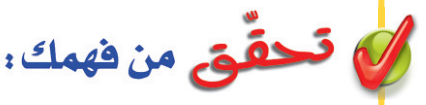 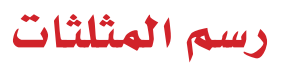 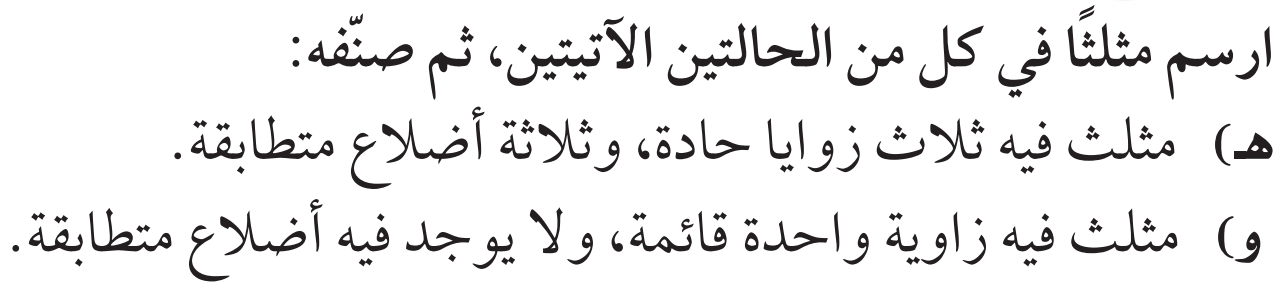 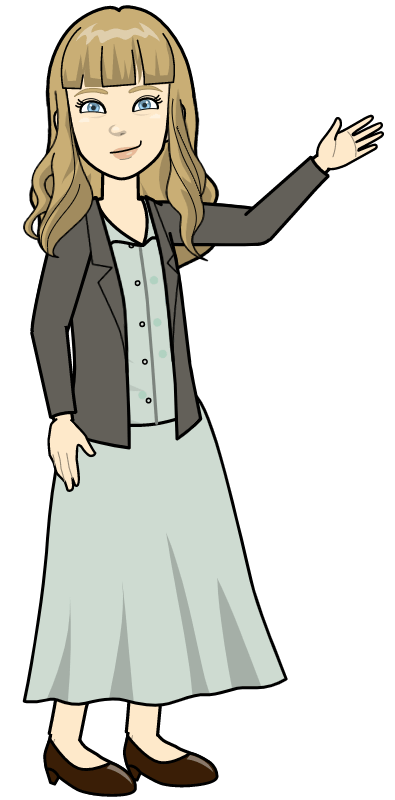 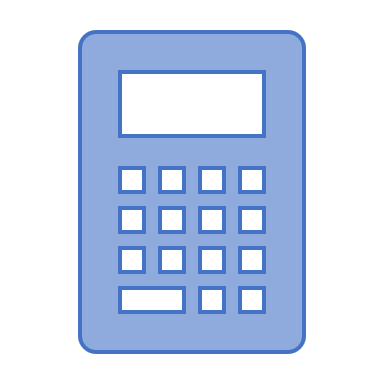 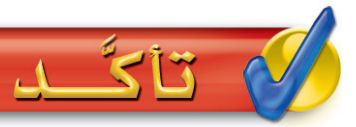 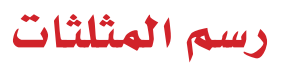 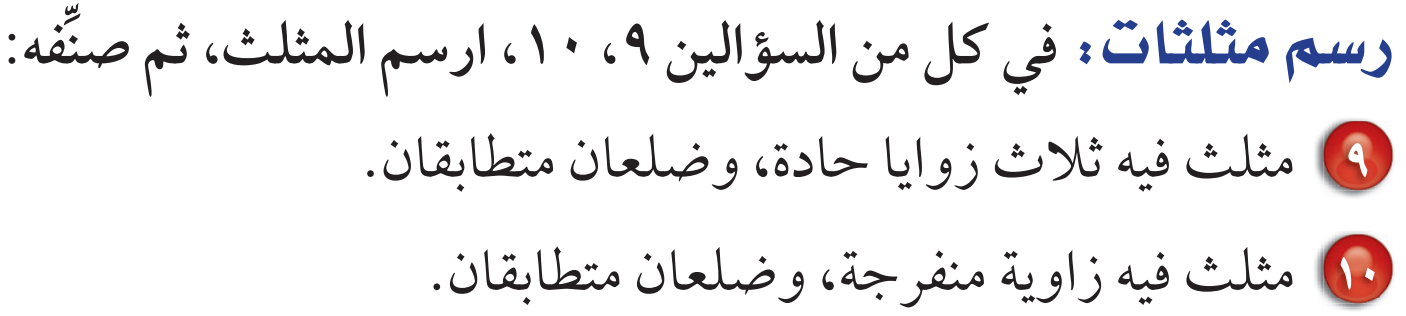 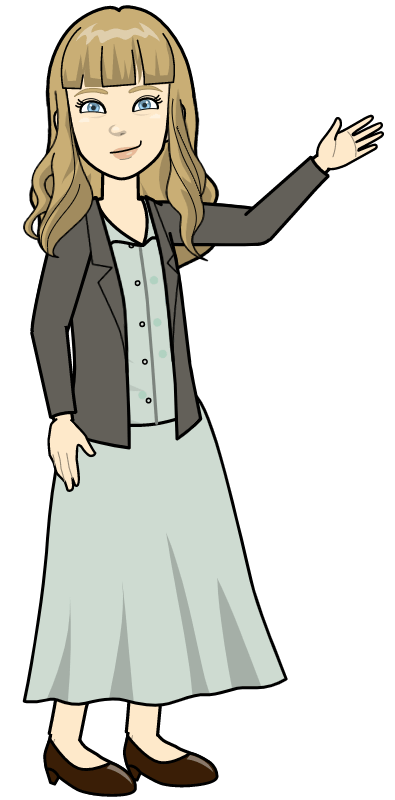 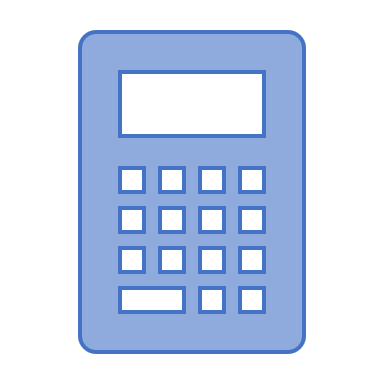 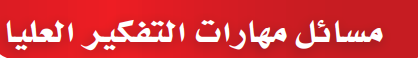 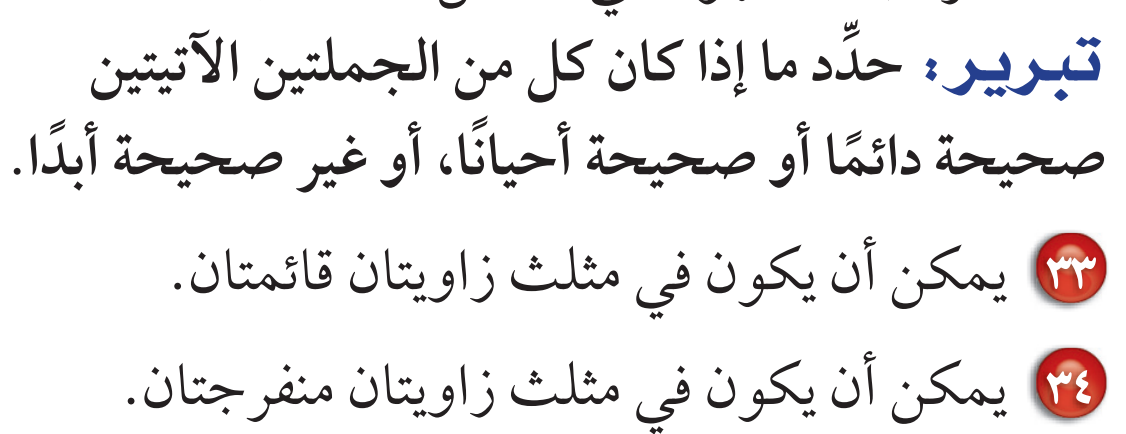 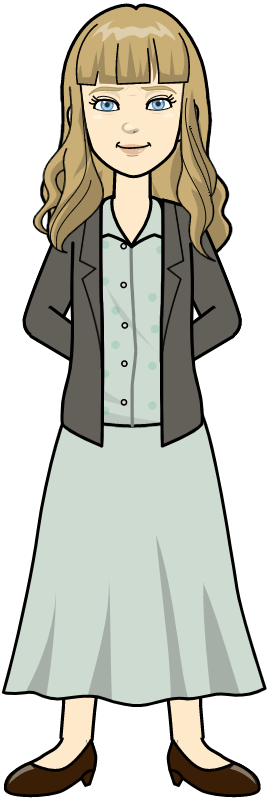 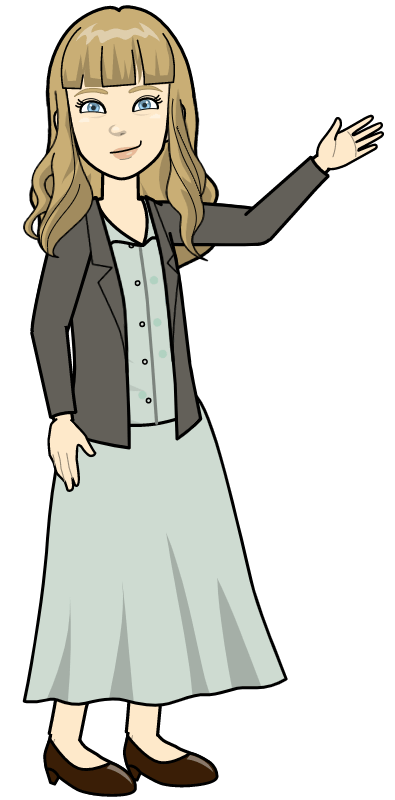 الواجب : ص 109 ( 11-12-15-16-17-18-29)
رابط التشويقة
رابط تحضير عين
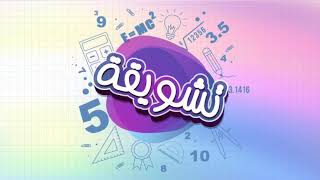 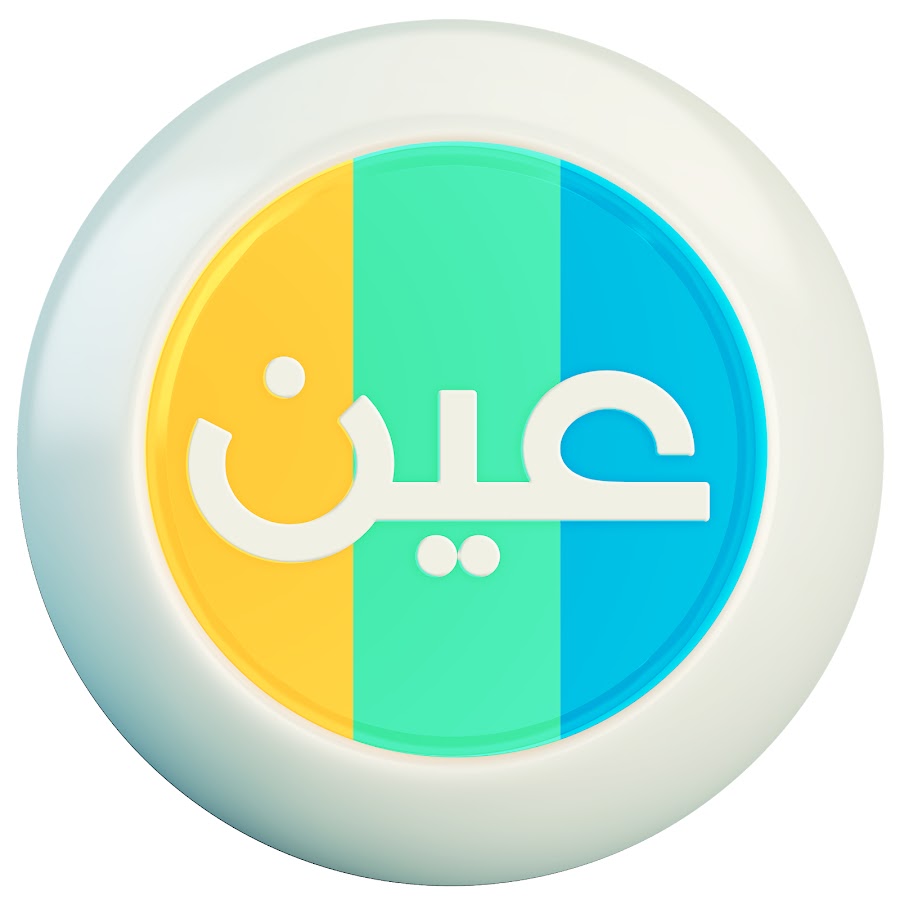 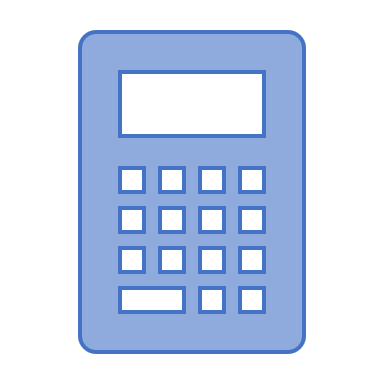 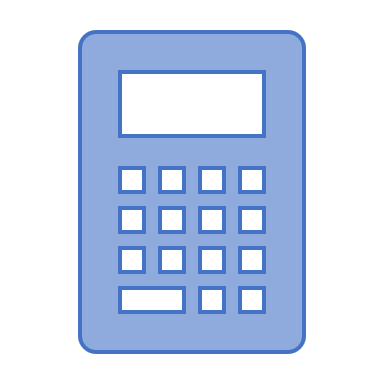 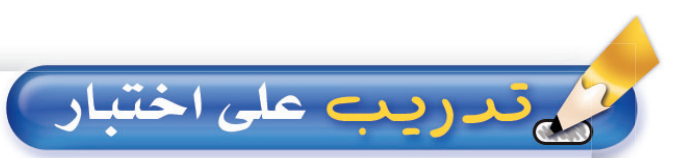 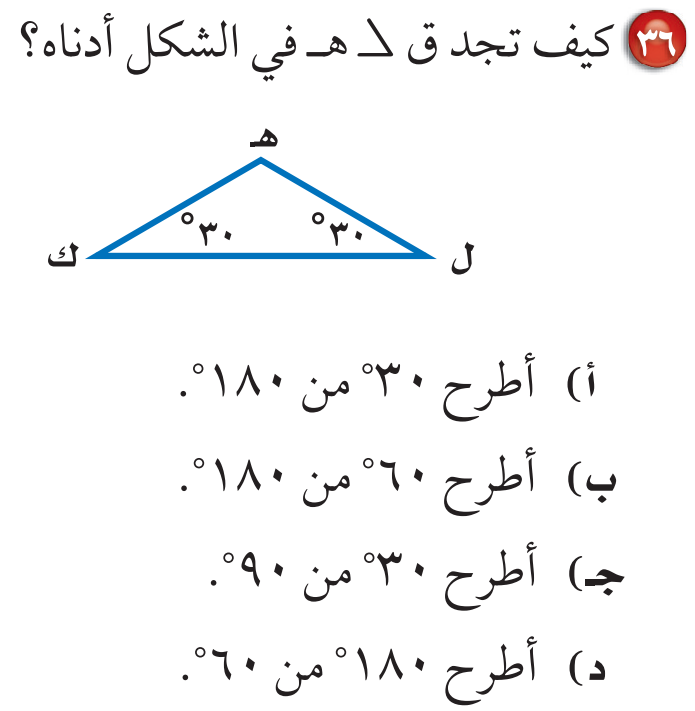 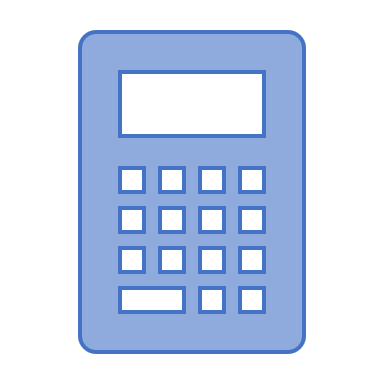 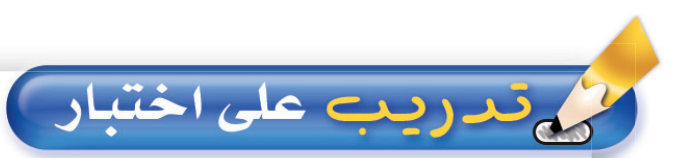 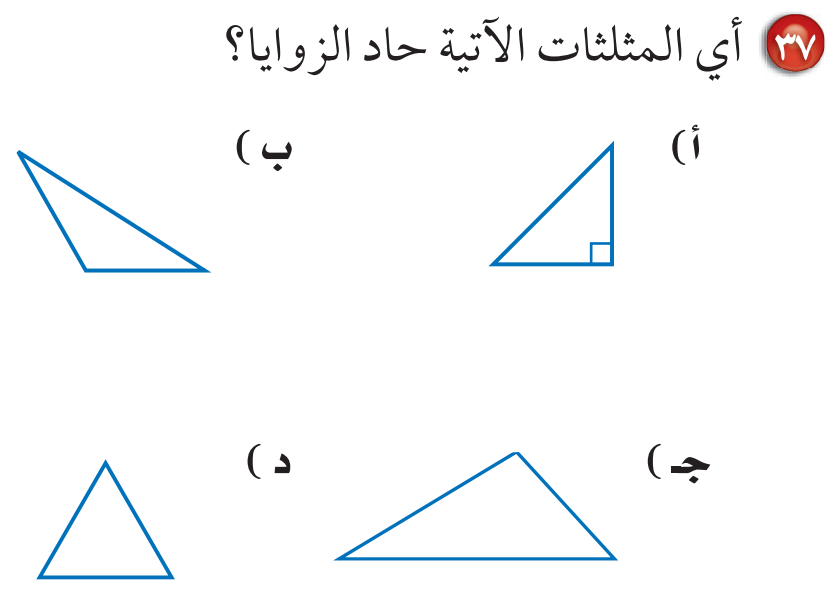 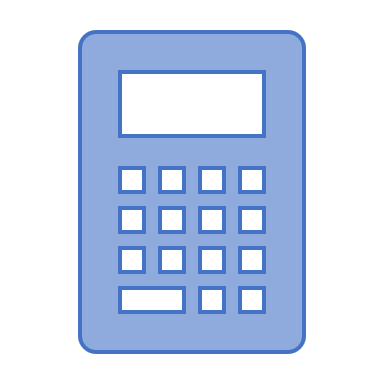 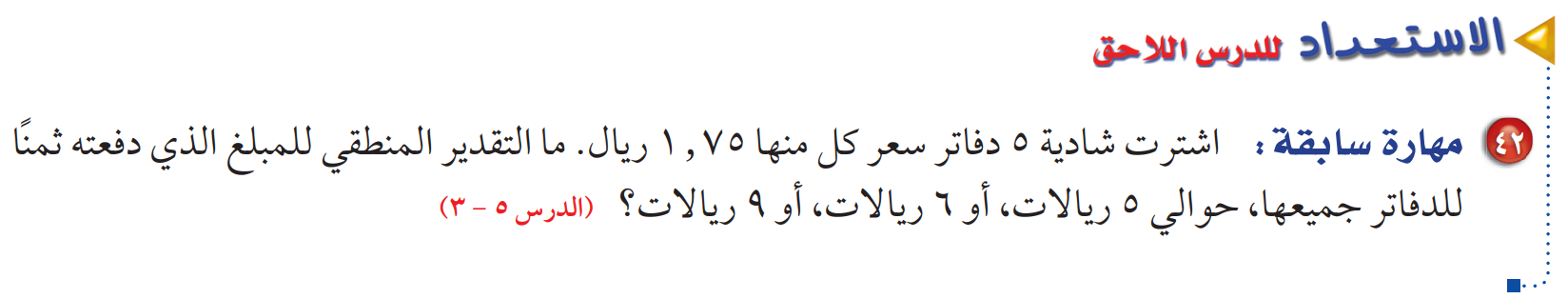 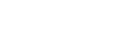 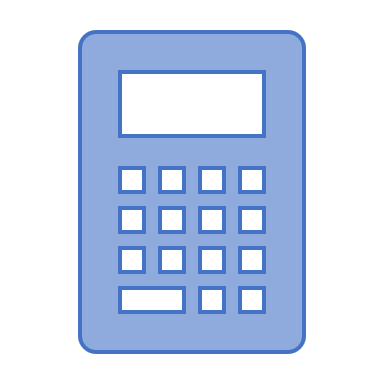 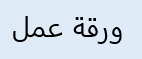 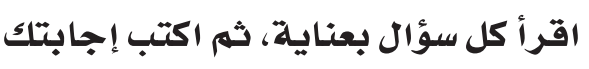 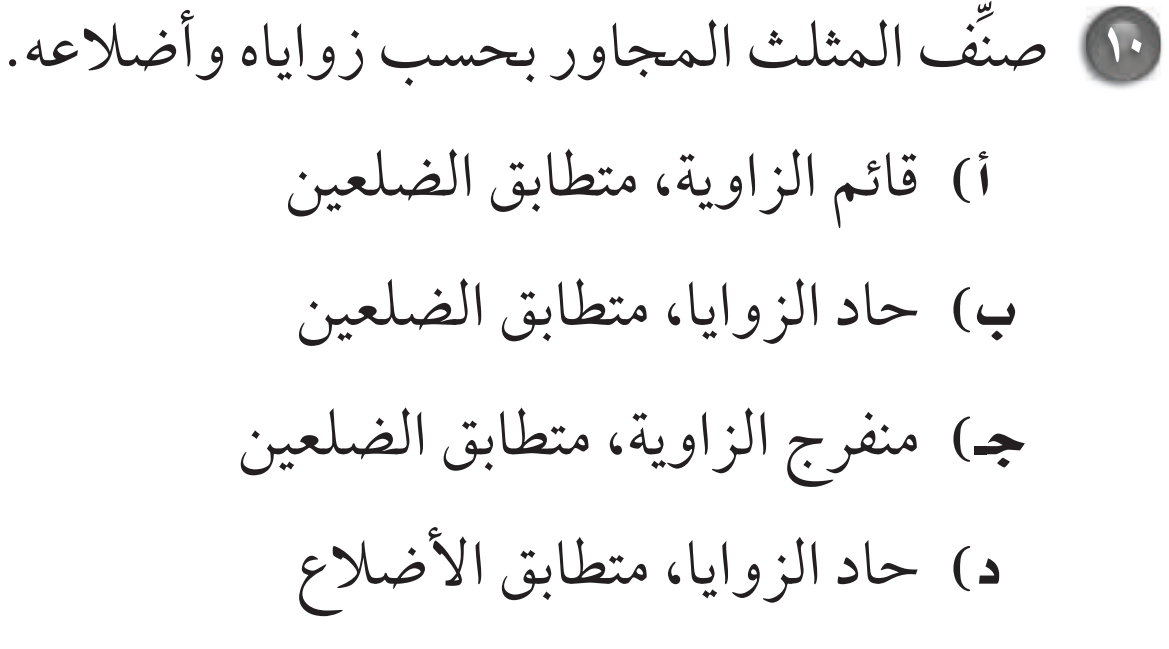 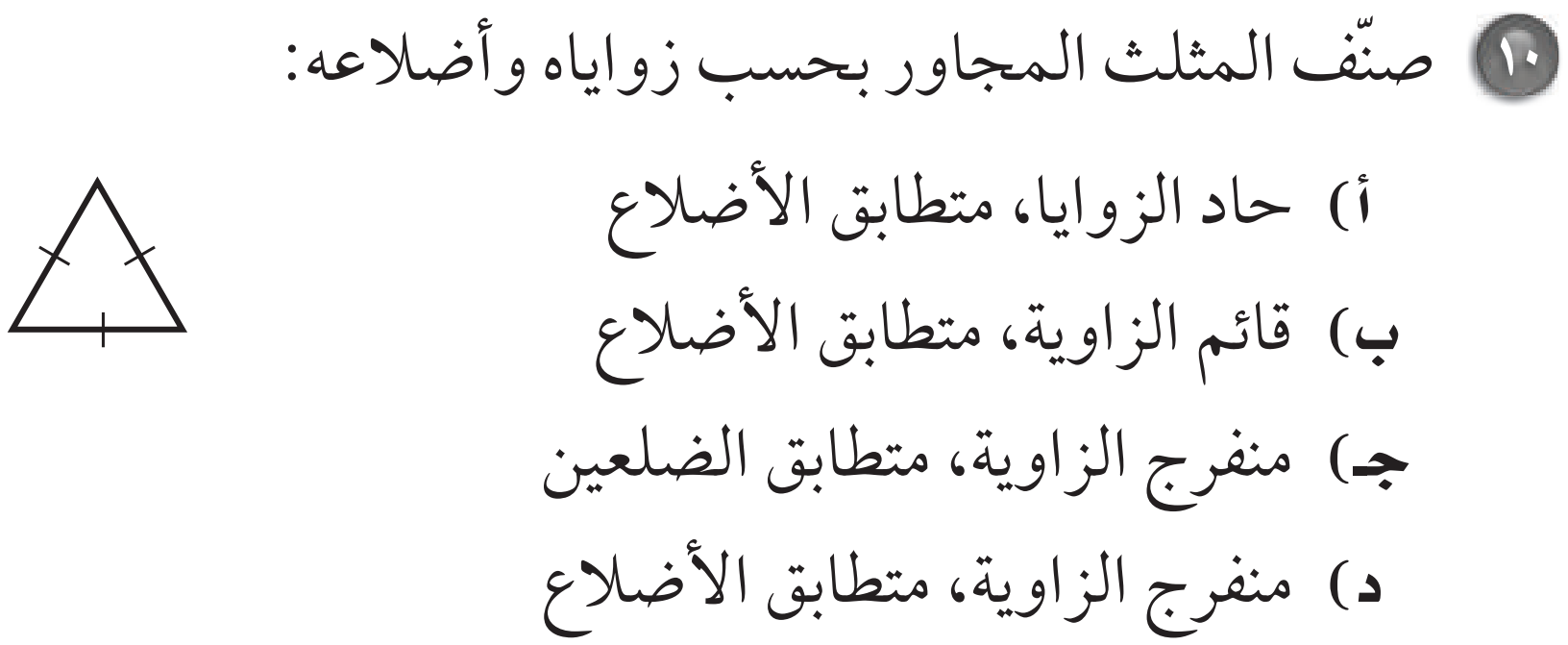 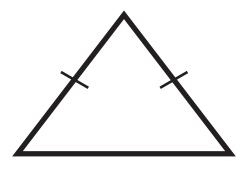 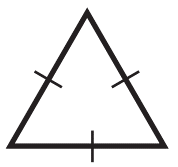 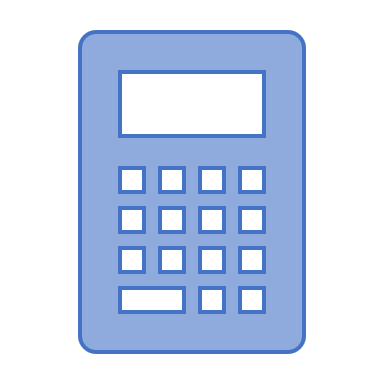 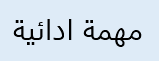 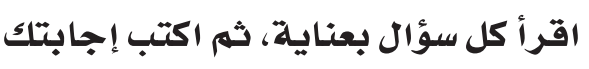 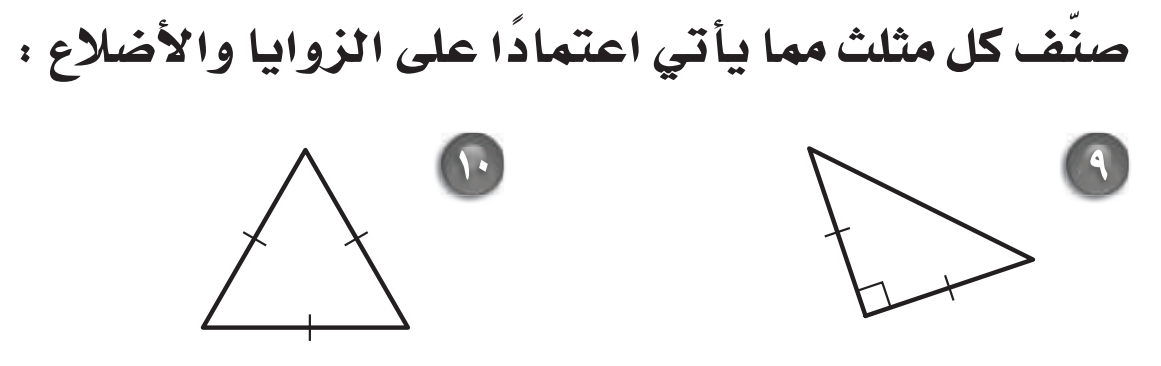 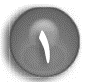 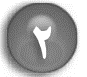 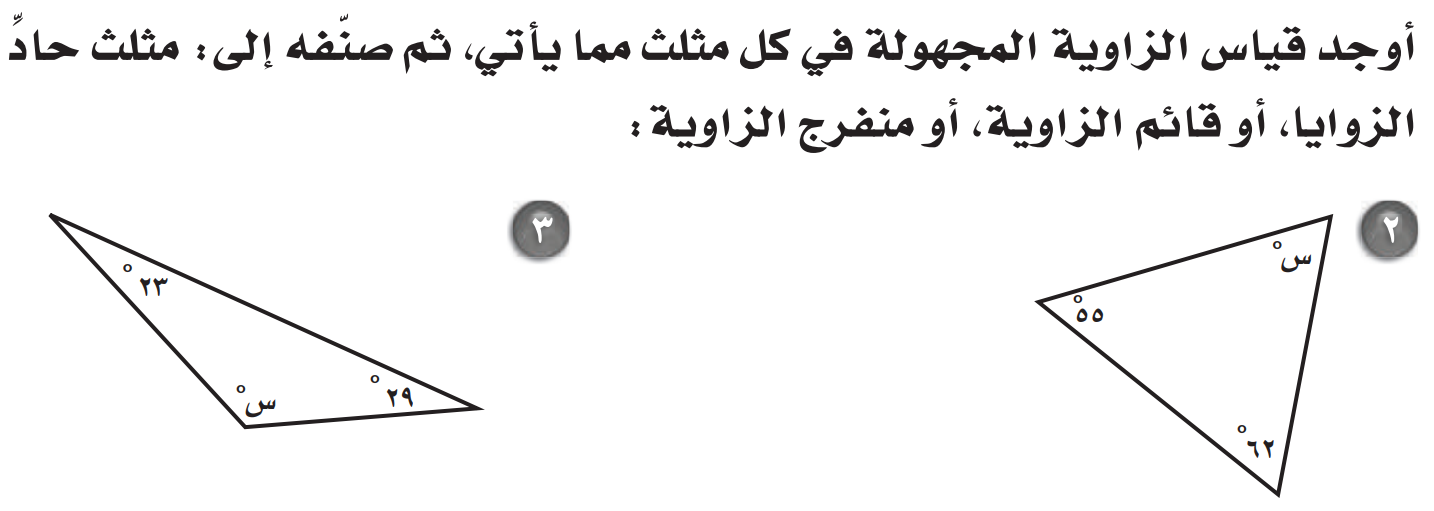 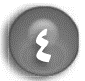 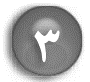 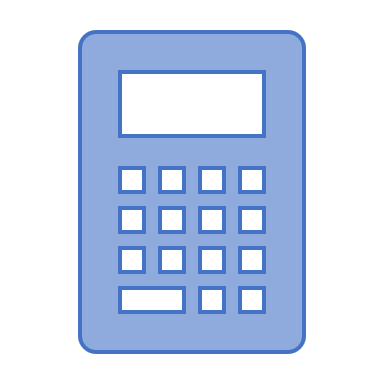